The Anatomy of an Argument
Resolving Conflicts Biblically
By
Phil klinefelter
SECTION 1: Disagreements know no geographical boundaries
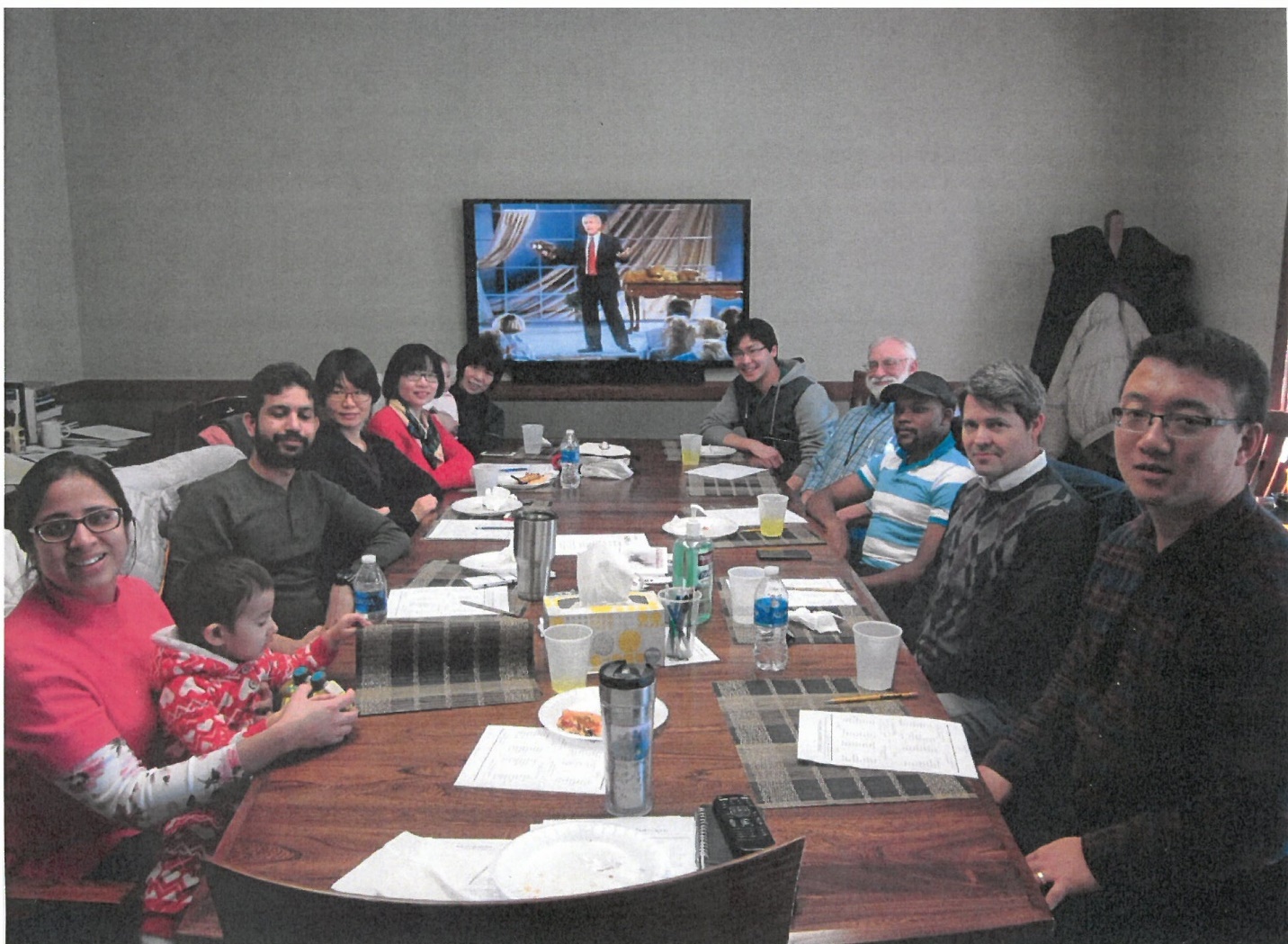 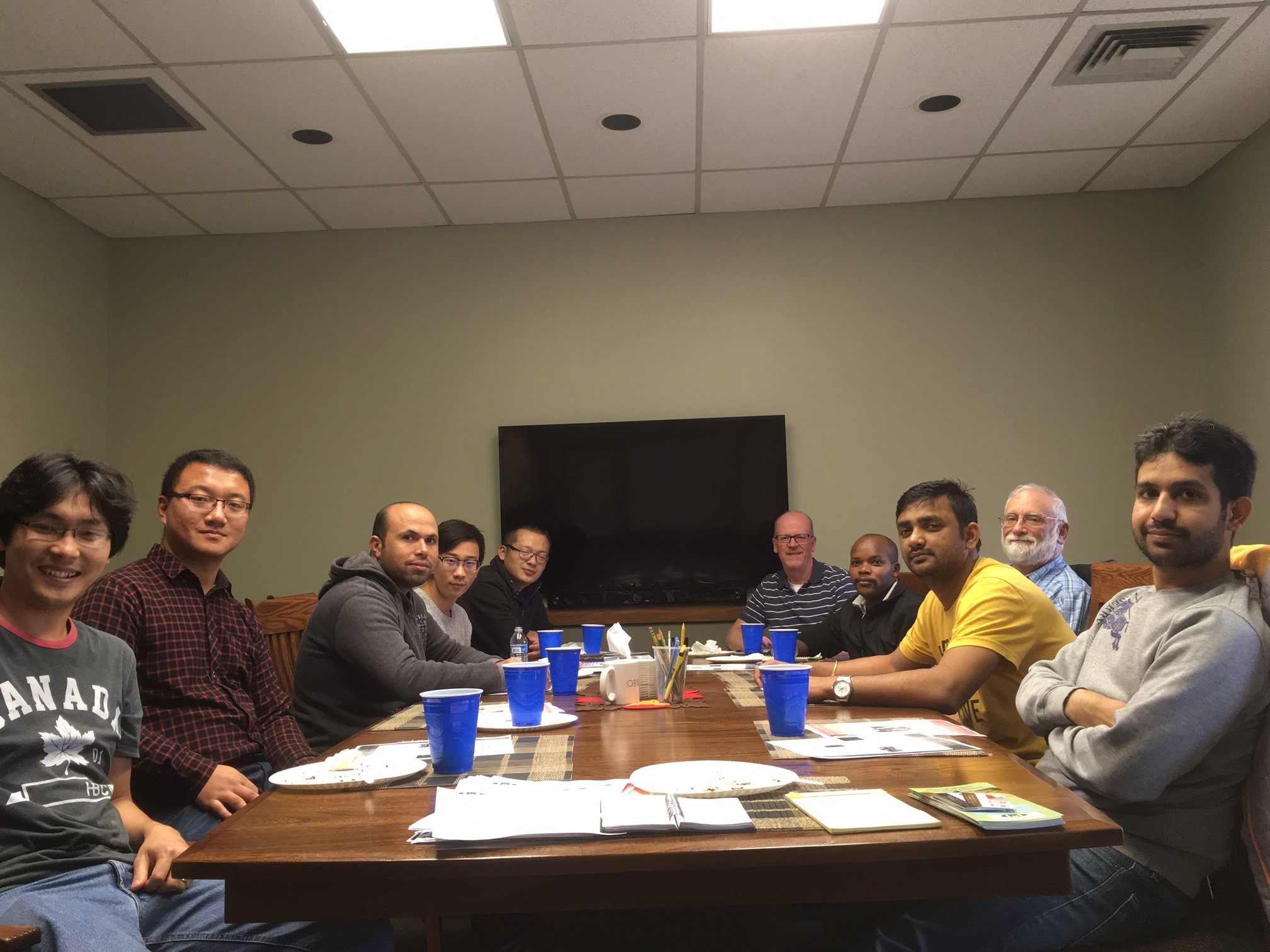 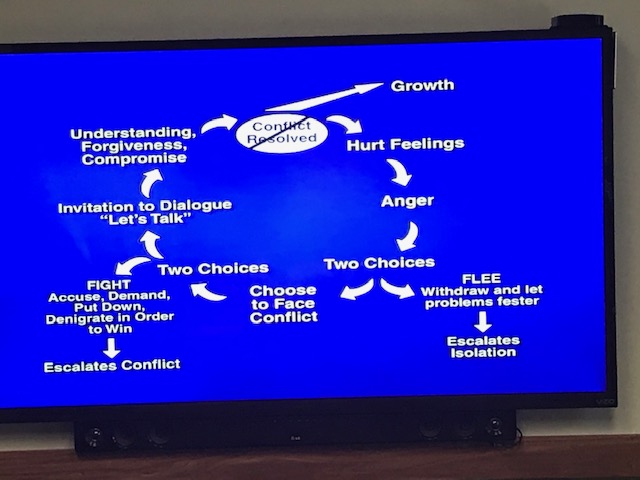 Go to higher ground
Get real about yourself
Accept responsibility
Gently restore
Go and be reconciled
Overcome evil with good
A NEW WAY OF THINKING.
romans 12:21
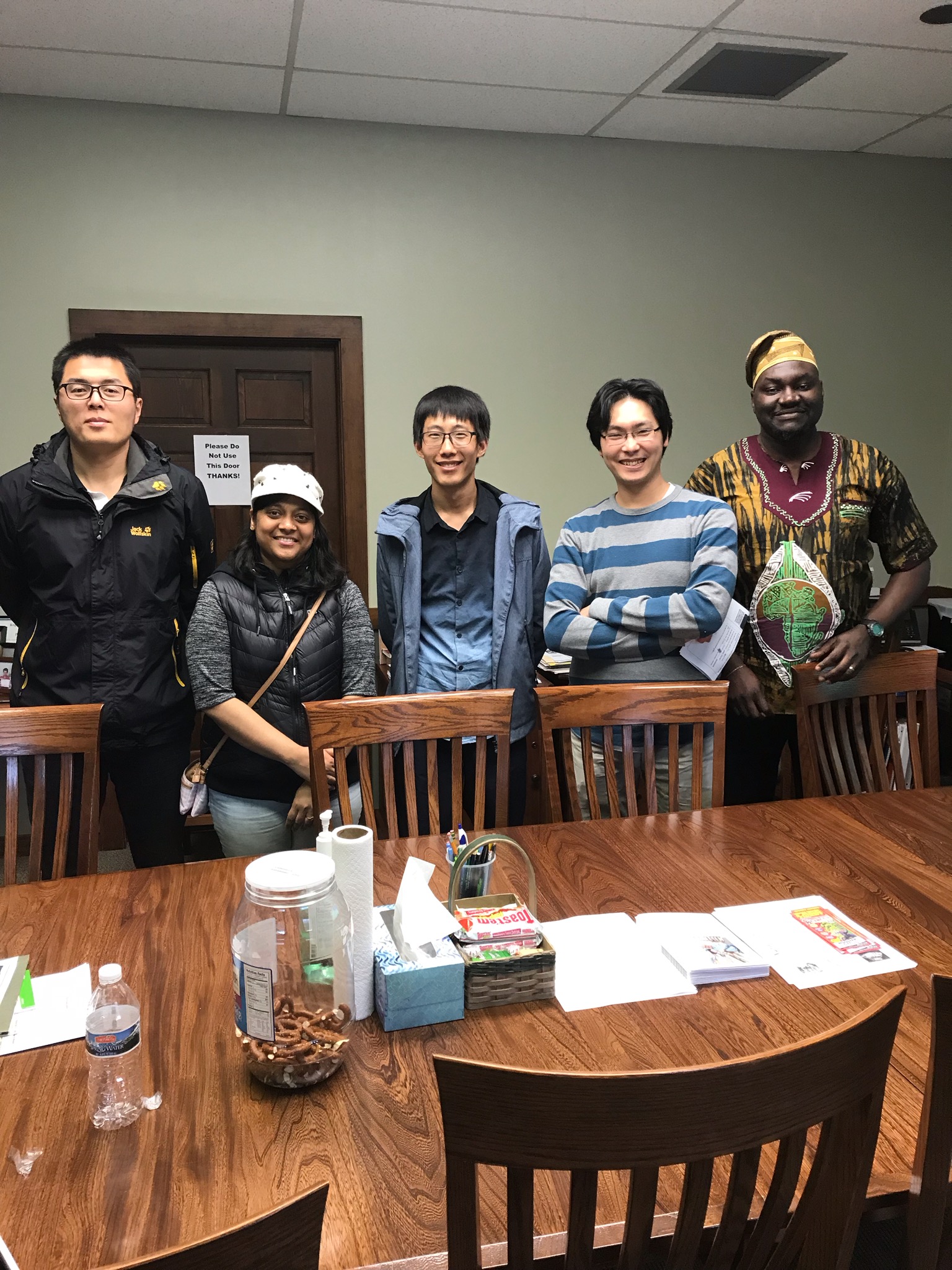 Do not be overcome by evil, but overcome evil with good
In Jesus Christ I have found the source of the power I need to lay down my “rights” and love beyond hope or reason to the amazement of a watching world.
Description here